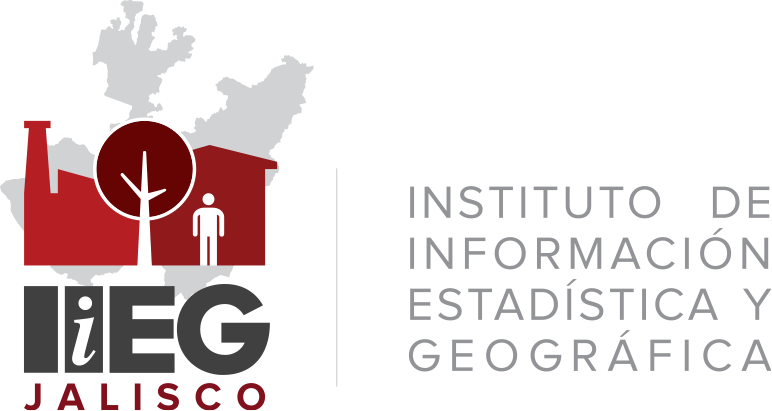 EL ORIGEN
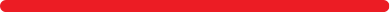 Tres organismos independientes sentaron las bases para que Jalisco contara con información de calidad; esta independencia, así como su ubicación distante, dificultaba la integración de la información.
EL ORIGEN
UBICACIÓN DE LOS ANTIGUOS ORGANISMOS
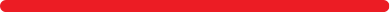 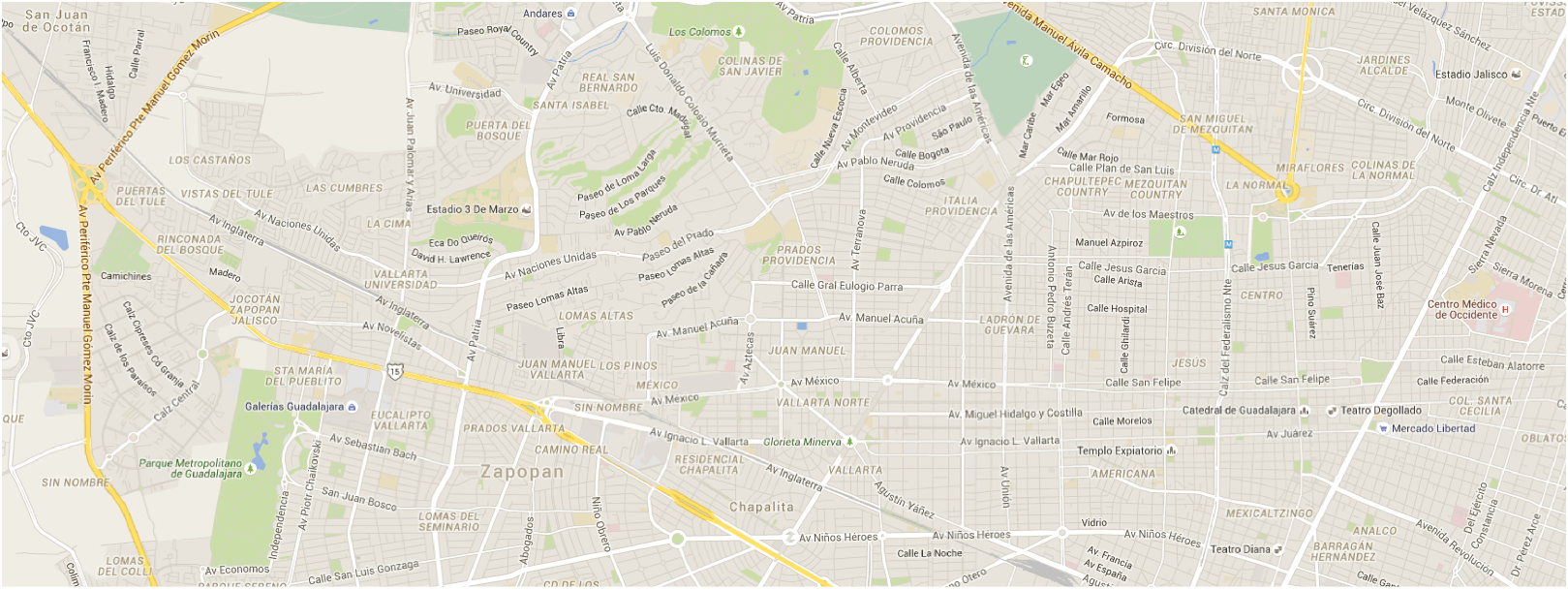 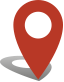 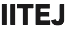 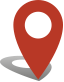 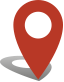 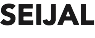 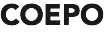 EL ORIGEN
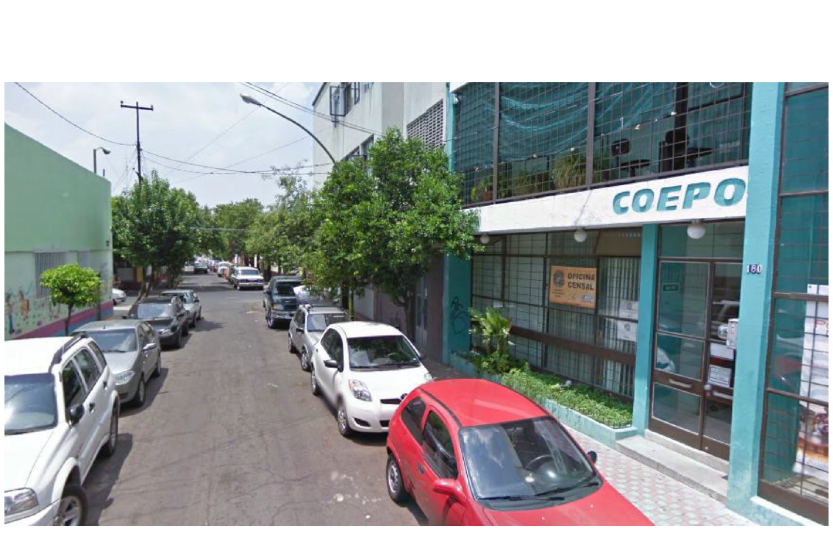 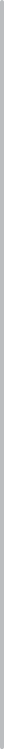 1984
CREACIÓN DE COEPO
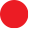 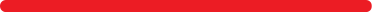 El Consejo Estatal de Población fue establecido para generar políticas públicas en materia demográfica.
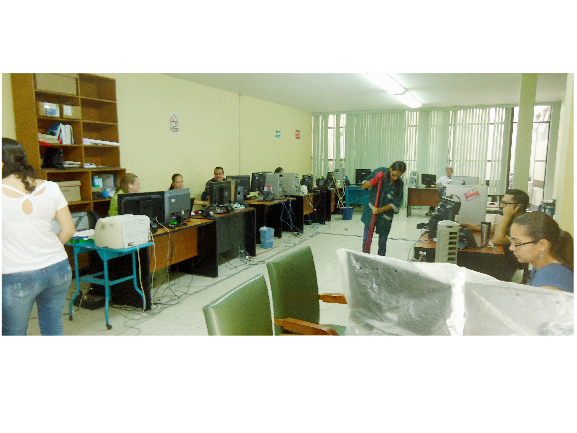 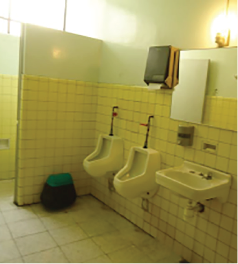 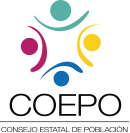 EL ORIGEN
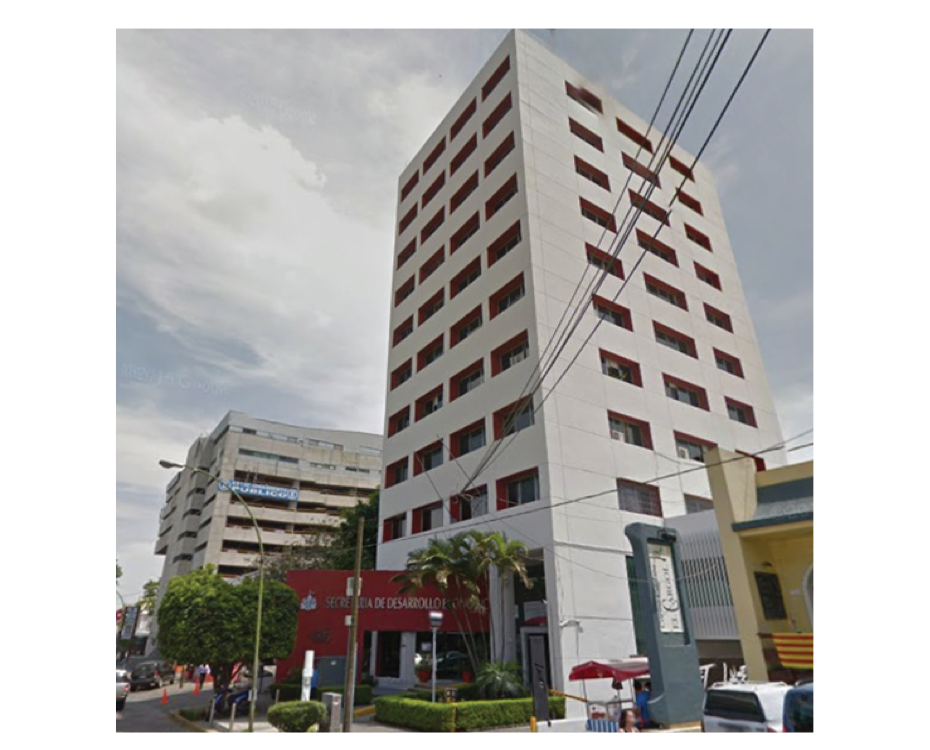 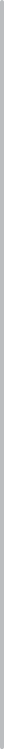 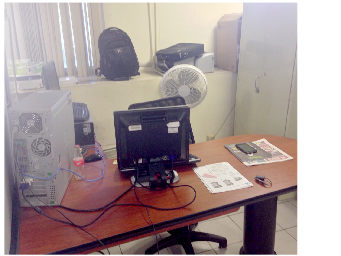 1997
CREACIÓN DE SEIJAL
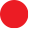 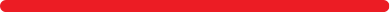 El Sistema Estatal de Información se creó para apoyar la toma de decisiones económicas y sociales.
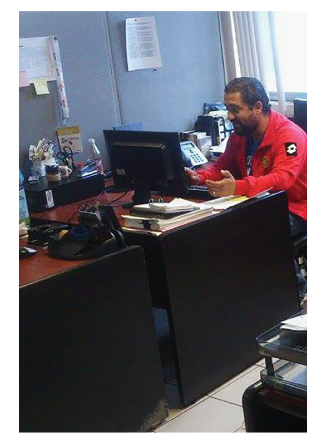 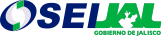 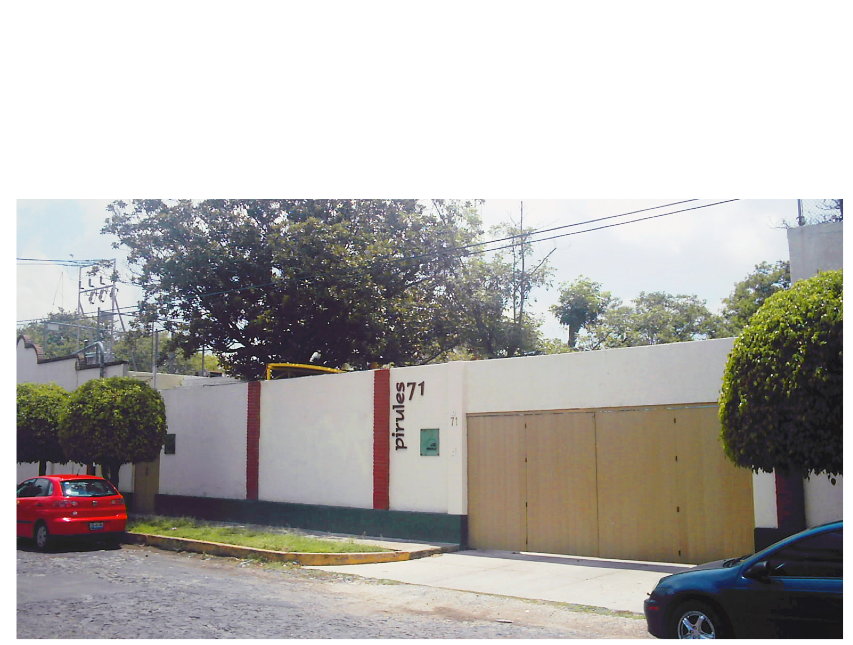 EL ORIGEN
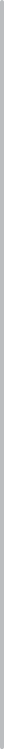 1997
CREACIÓN DE IITEJ
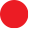 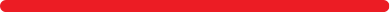 El Instituto de Información Territorial 
coordinaba la integración, conservación y actualización de la información geográfica.
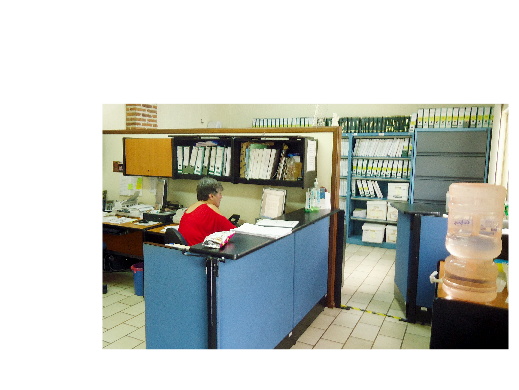 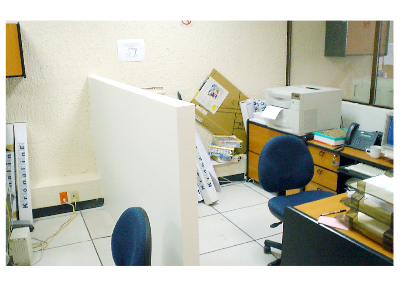 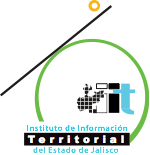 FUSIÓN
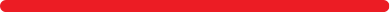 Mediante decreto del Sr. Gobernador Jorge Aristóteles Sandoval Diaz, se designó al Instituto de Información Estadística y Geográfica como el encargado de procesar la información económica, geográfica y social, fusionando las actividades y el patrimonio de los tres organismos.
FUSIÓN
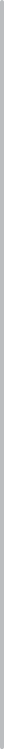 15 ABRIL 2013
PRESENTACIÓN 
DE LA INICIATIVA AL CONGRESO
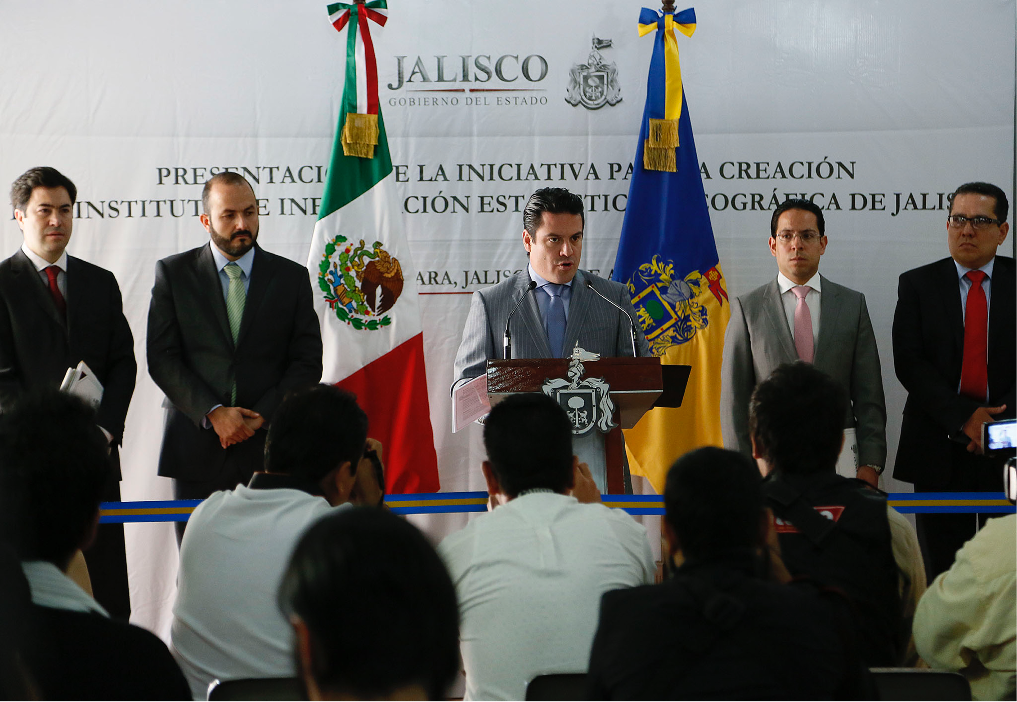 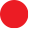 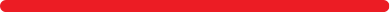 FUSIÓN
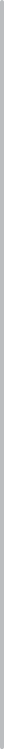 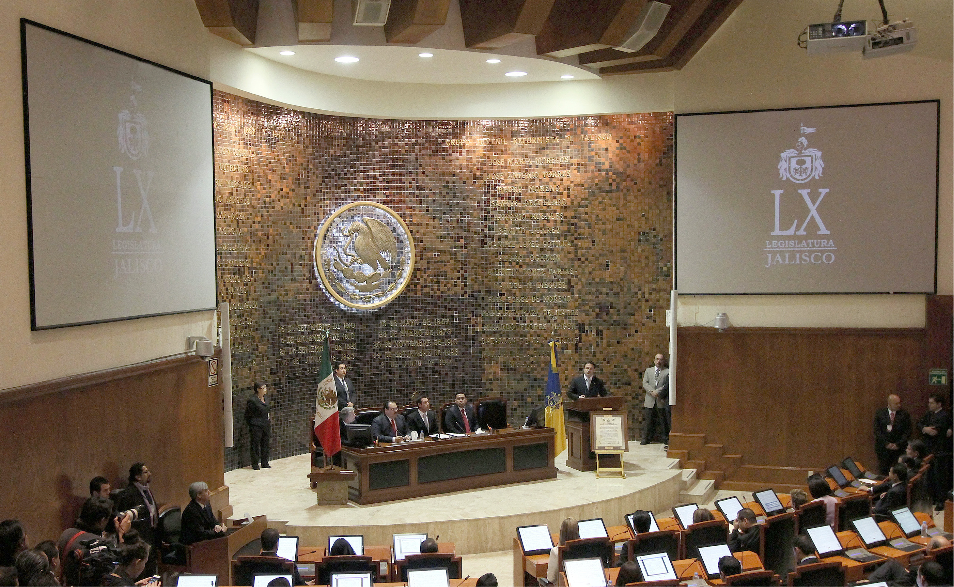 7 NOVIEMBRE 2013
APROBACIÓN DE LA INICIATIVA
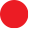 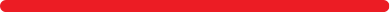 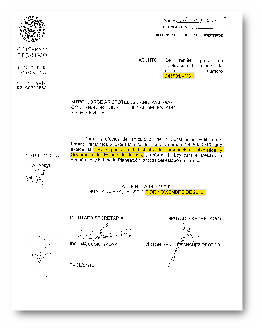 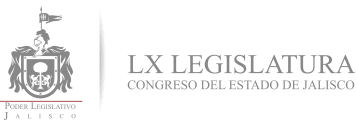 FUSIÓN
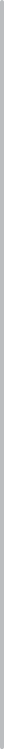 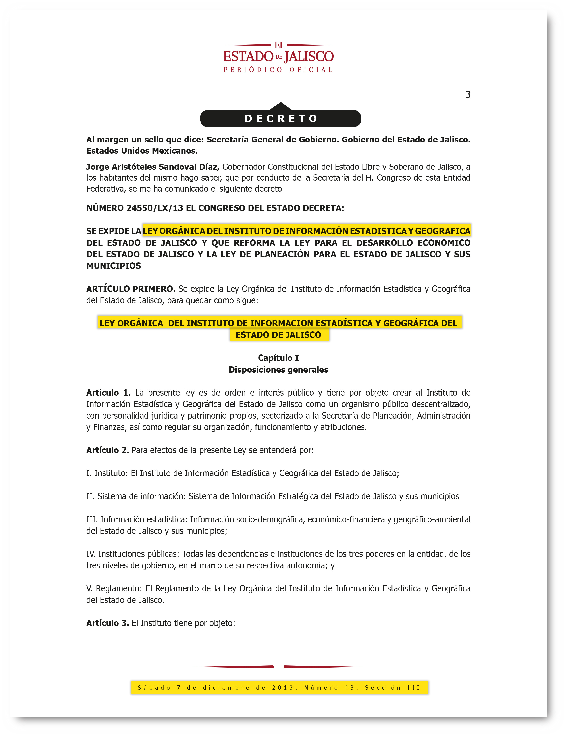 7 DICIEMBRE 2013
PUBLICACIÓN 
DE LA LEY ORGÁNICA
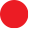 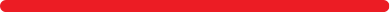 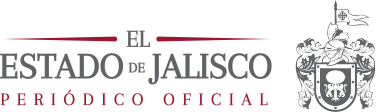 FUSIÓN
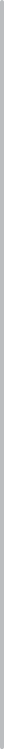 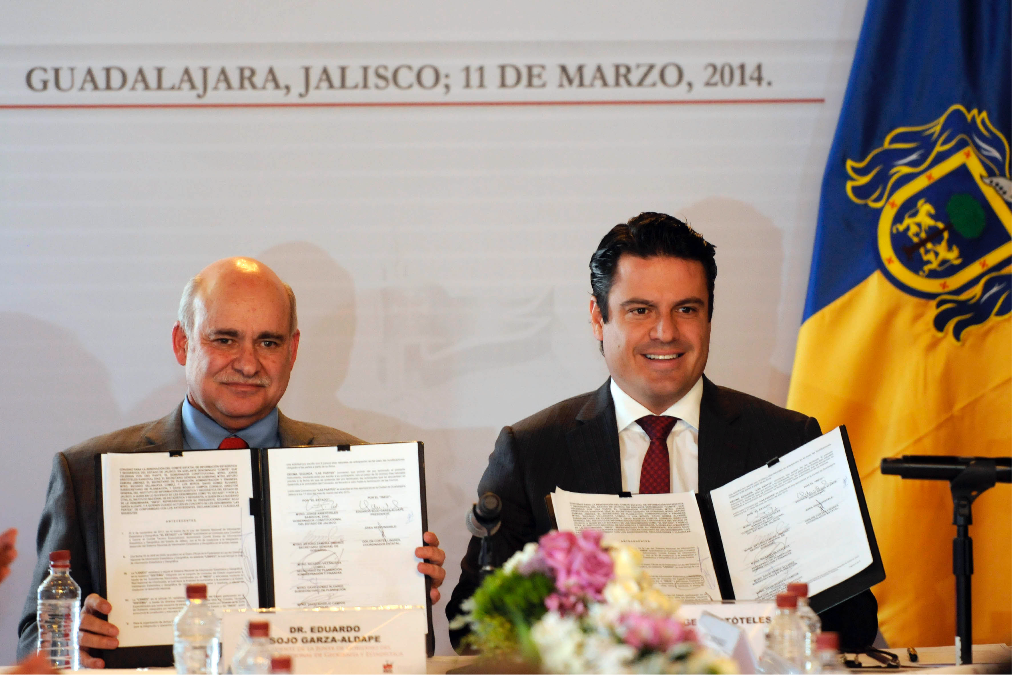 11 MARZO 2014
INSTALACIÓN 
DE LA JUNTA
DE GOBIERNO
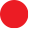 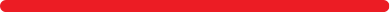 FUNCIONES
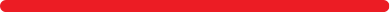 El nuevo Instituto es un organismo público descentralizado, con personalidad jurídica y patrimonio propio, sectorizado a la SEPAF; el cual tiene entre sus principales funciones:
FUNCIONES
RECABAR, GENERAR 
Y PROCESAR
SOLICITAR
INFORMACIÓN
ADMINISTRAR
VINCULAR
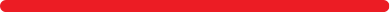 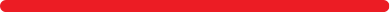 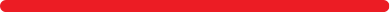 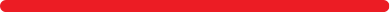 AUXILIAR 
EN DEFINICIÓN 
DE LÍMITES
ASESORAR Y  CAPACITAR
NORMAR
DIVULGAR
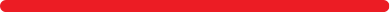 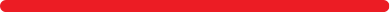 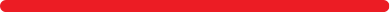 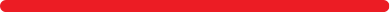 ESTRUCTURA
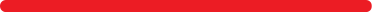 La información que produce el Instituto es de carácter público y está disponible en línea, la cual está agrupada en cuatro grandes áreas para facilitar su consulta.
ESTRUCTURA
DIRECCIÓN GENERAL
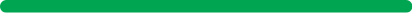 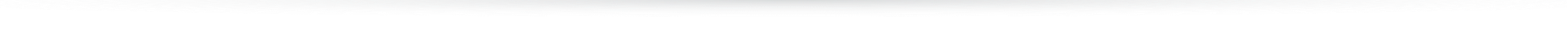 UNIDADES DE INFORMACIÓN
UNIDADES ADJETIVAS
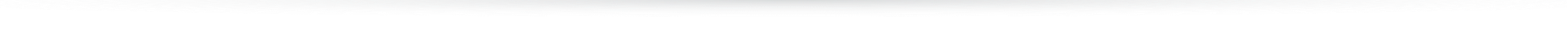 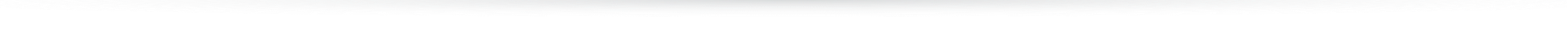 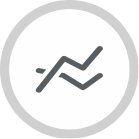 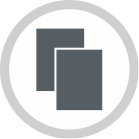 ECONÓMICO FINANCIERA
ADMINISTRACIÓN
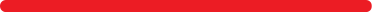 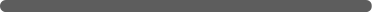 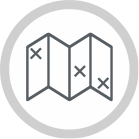 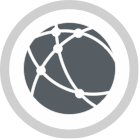 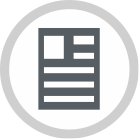 GEOGRÁFICO AMBIENTAL
TECNOLOGÍAS INFORMACIÓN
ASUNTOS JURÍDICOS
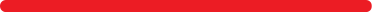 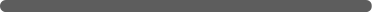 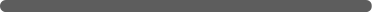 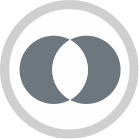 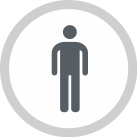 SOCIO DEMOGRÁFICA
COORDINACIÓN DEL SISTEMA
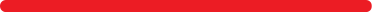 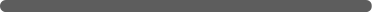 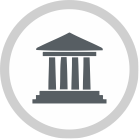 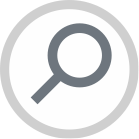 GOBIERNO, SEGURIDAD Y JUSTICIA
ÓRGANO CONTROL Y VIGILANCIA
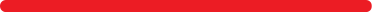 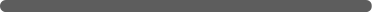 JUNTA DE GOBIERNO
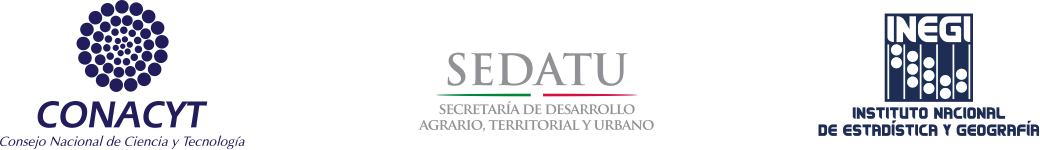 INSTANCIAS
FEDERALES
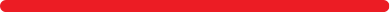 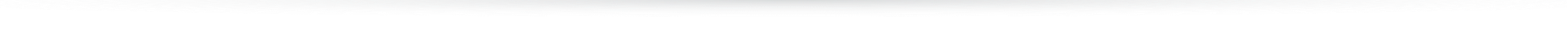 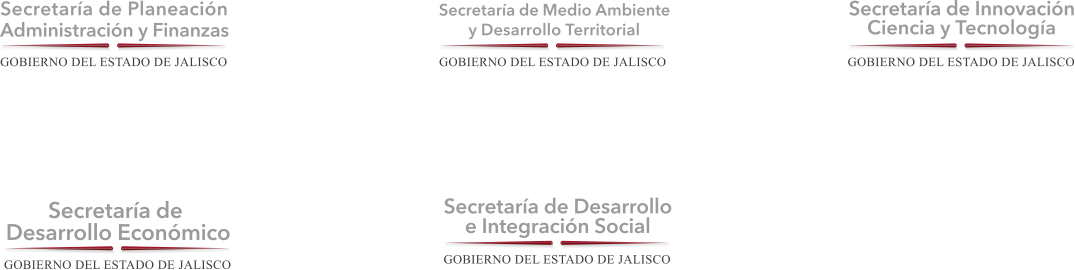 DEPENDENCIAS
ESTATALES
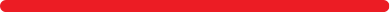 JUNTA DE GOBIERNO
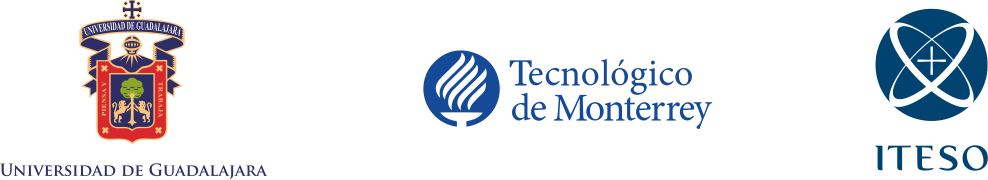 UNIVERSIDADES
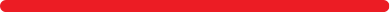 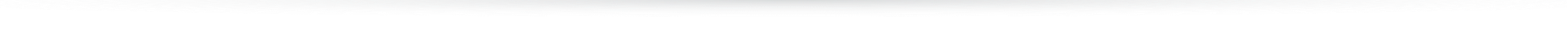 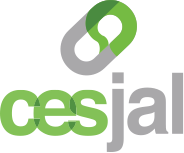 ORGANISMOS
CIUDADANOS
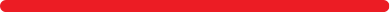 CONSEJO CONSULTIVO
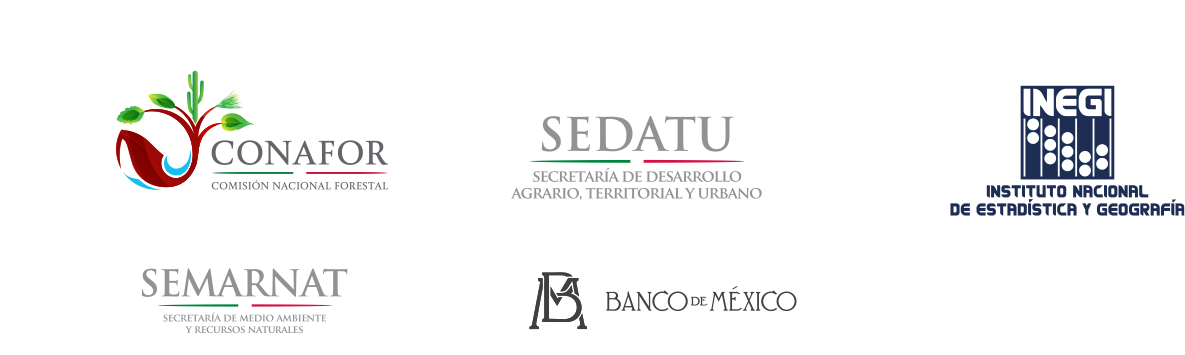 INSTANCIAS
FEDERALES
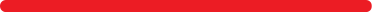 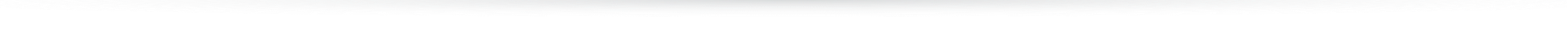 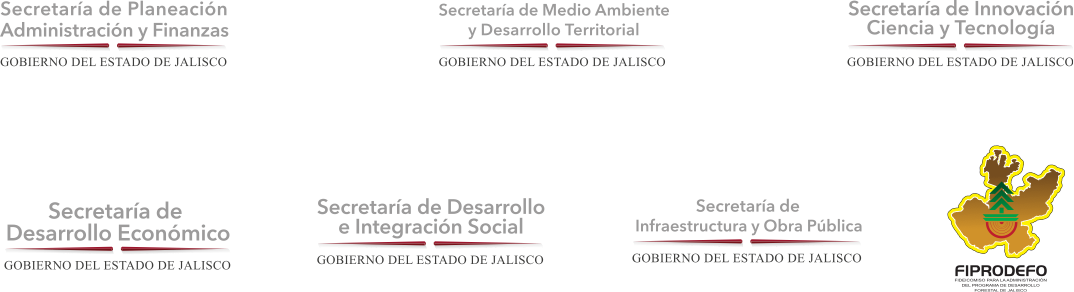 DEPENDENCIAS
ESTATALES
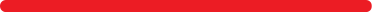 CONSEJO CONSULTIVO
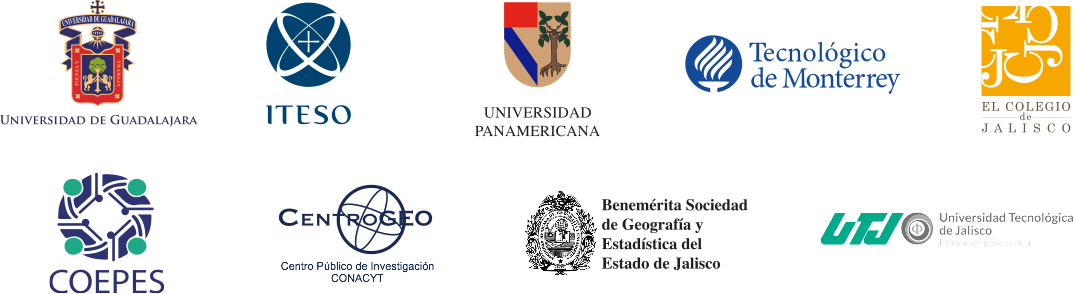 ACADEMIA
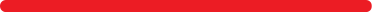 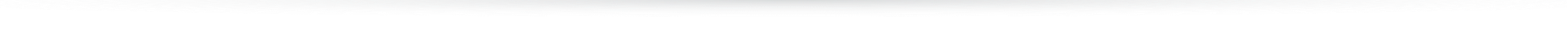 ORGANISMOS
EMPRESARIALES
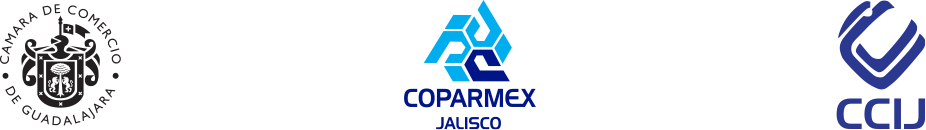 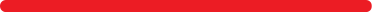 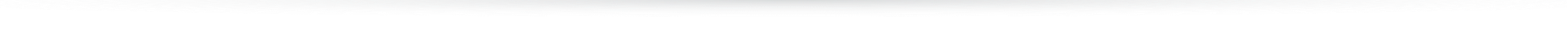 OBSERVATORIOS
CIUDADANOS
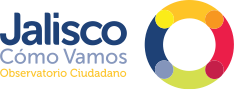 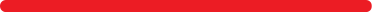 NUEVA SEDE
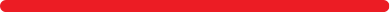 El nuevo edificio es un espacio digno, moderno e incluyente, con la tecnología suficiente para brindar un mejor servicio. Concentra en un solo sitio la información estadística y geográfica de Jalisco.
NUEVA SEDE
UBICACIÓN DE LA NUEVA SEDE
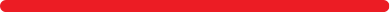 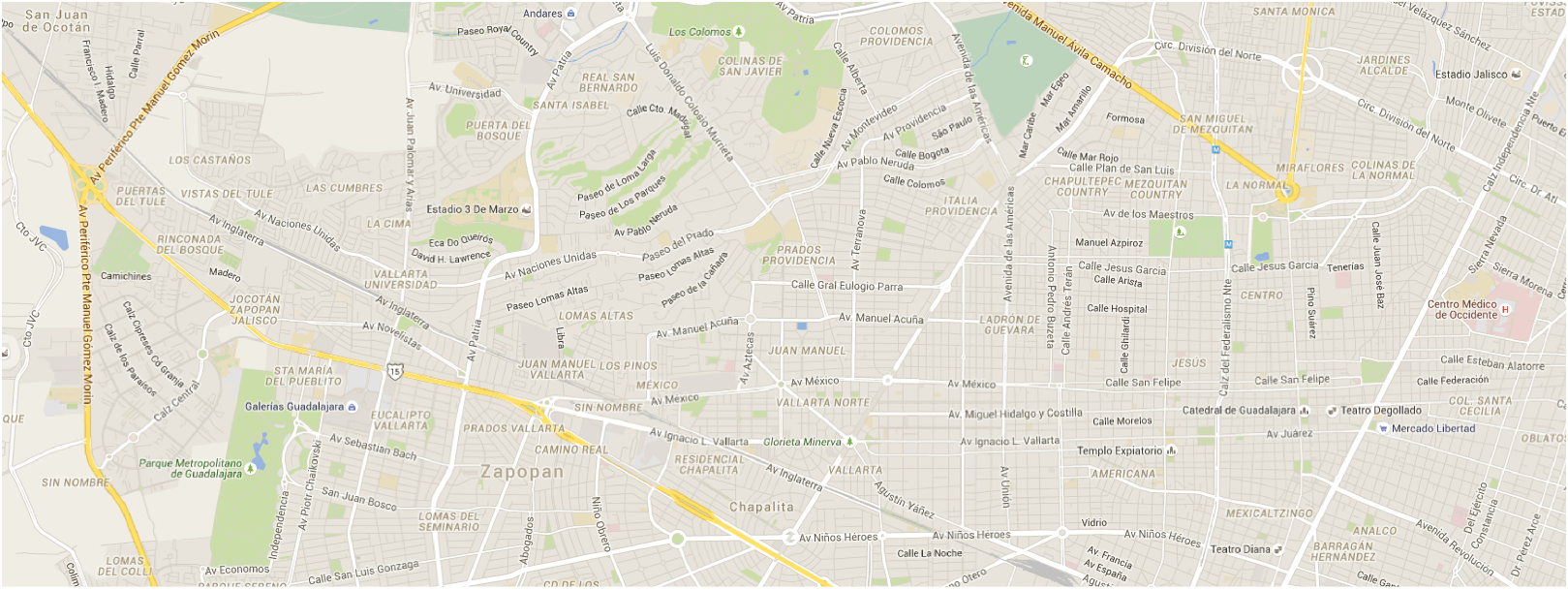 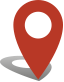 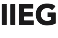 NUEVA SEDE
TERRENO EN CD. GRANJA
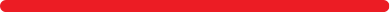 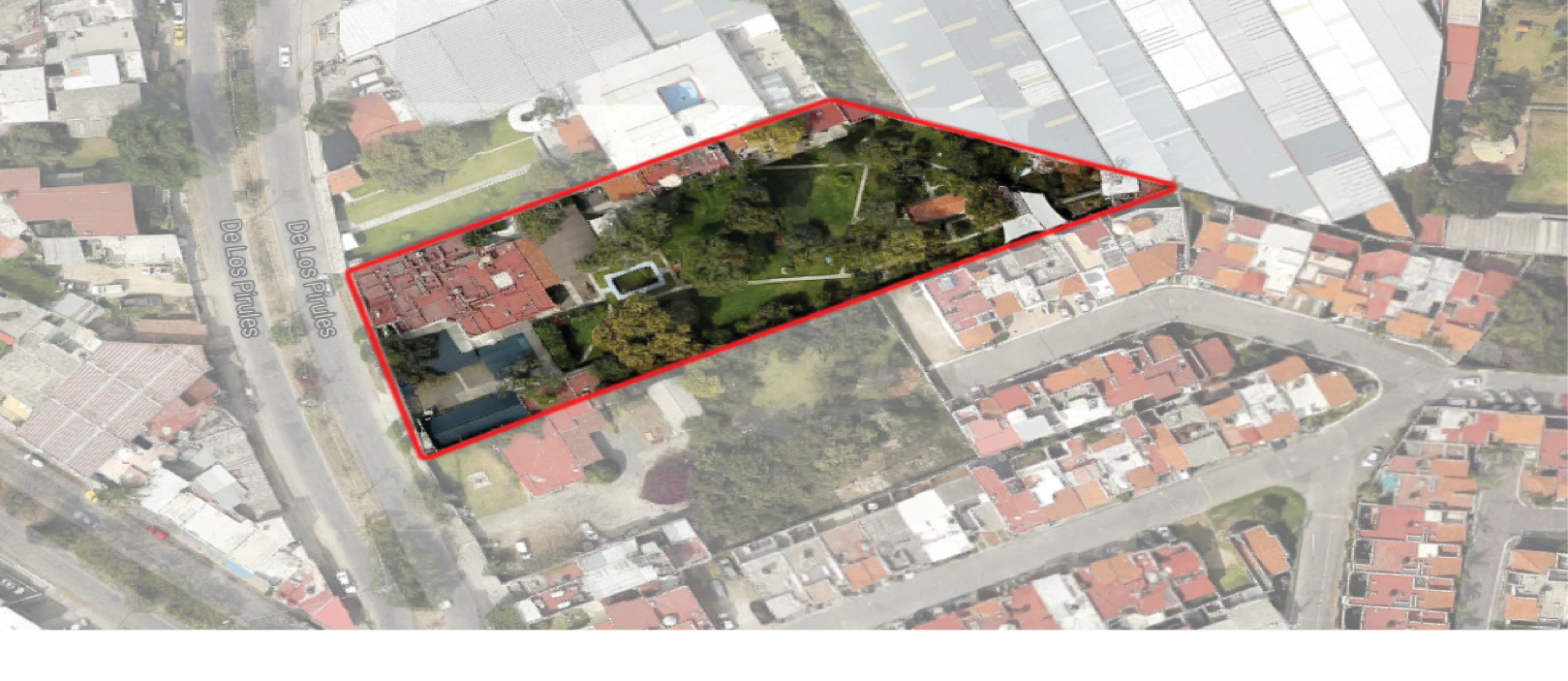 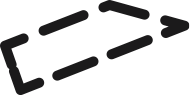 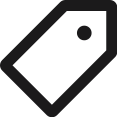 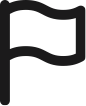 NUEVA SEDE
VALOR
COMERCIAL
SUPERFICIE
PROPIEDAD
TERRENO
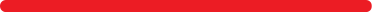 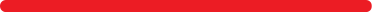 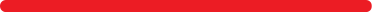 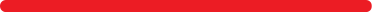 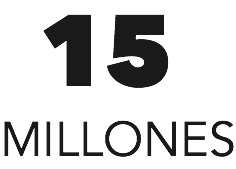 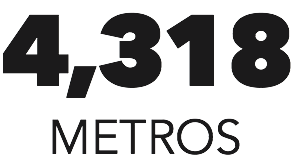 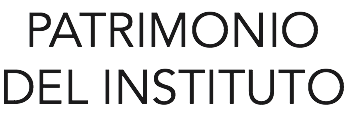 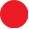 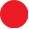 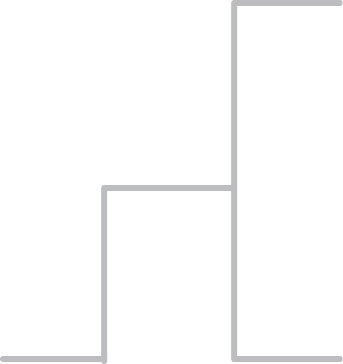 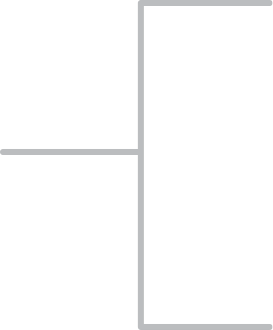 NUEVA SEDE
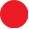 CONSTRUCCIÓN
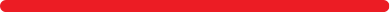 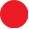 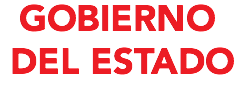 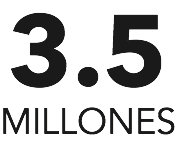 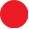 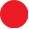 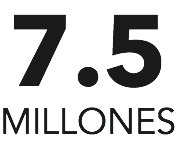 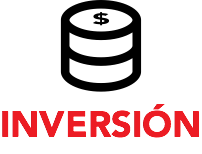 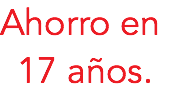 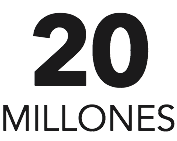 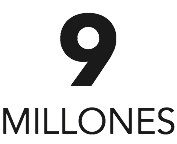 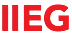 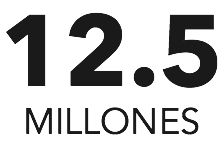 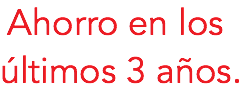 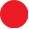 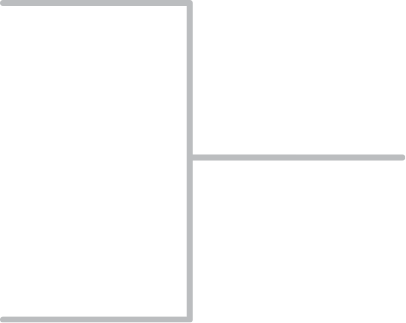 NUEVA SEDE
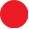 INVERSIÓN TOTAL
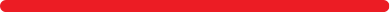 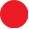 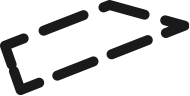 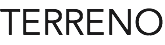 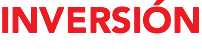 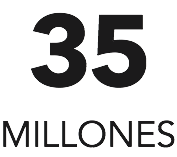 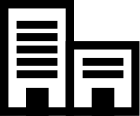 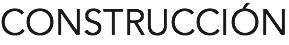 AMIGABLE CON EL MEDIO AMBIENTE
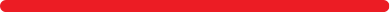 El inmueble cuenta con amplias áreas verdes así como con sistemas ecológicos de agua y energía, para optimizar los recursos respetando el medio ambiente.
AMIGABLE CON EL MEDIO AMBIENTE
AGUA
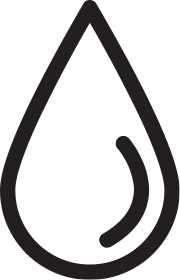 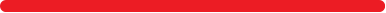 • Planta tratadora de aguas residuales.
• Aprovechamiento de agua pluvial.
• Mingitorios ecológicos.
AMIGABLE CON EL MEDIO AMBIENTE
ENERGÍA
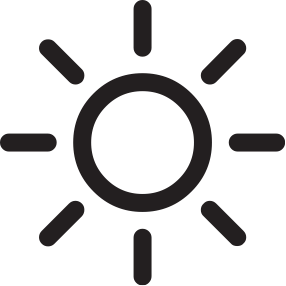 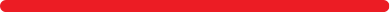 • Celdas fotovoltaicas.
• Lámparas LED.
• Iluminación natural.
• Ventilación natural.
AMIGABLE CON EL MEDIO AMBIENTE
ÁREAS VERDES
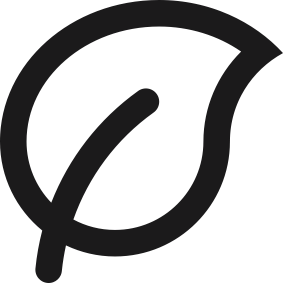 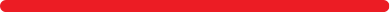 • Jardín.
• Techo verde. 
• Huerto urbano.
• Adopción de 80 árboles,uno por cada    servidor público.
TECNOLOGÍA
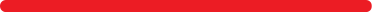 El edificio tiene la infraestructura tecnológica necesaria para cubrir la demanda de información estatal de forma segura y eficiente, concentrando las telecomunicaciones y reduciendo costos de operación.
TECNOLOGÍA
TECNOLOGÍA
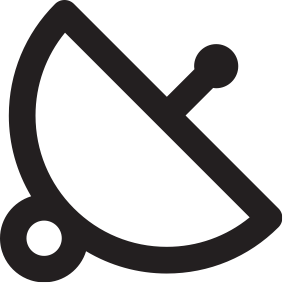 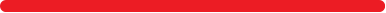 • SITE preparado para recibir Data Center.
• Virtualización de VMware. 
• Fibra óptica. 
• Cableado CAT 6 certificado.
• Accesos inalámbricos en interiores y exteriores.
• Planta de energía de emergencia.
• Detectores de humo. 
• Detectores de intrusión.
ENTORNO AGRADABLE  E INCLUYENTE
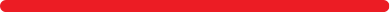 Además de ser un edificio altamente funcional, es accesible e incluyente; con espacios que fomentan un entorno agradable tanto para el personal como para sus visitantes.
ENTORNO AGRADABLE  E INCLUYENTE
ENTORNO
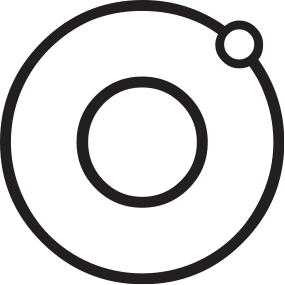 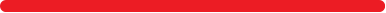 • Espacio libre de humo.
• Libre de unicel.  
• Ciclopuerto.
• Terraza comedor.
ENTORNO AGRADABLE  E INCLUYENTE
ACCESIBLE
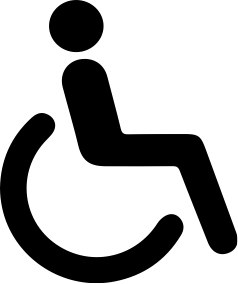 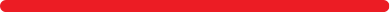 • Accesos para personas con discapacidad motriz.
• Rampas de ingreso.
• Cajones de estacionamiento para personas   con alguna discapacidad.
INGRESOS PROPIOS
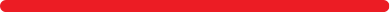 Como resultado de la creación del Instituto, así como de una nueva visión y liderazgo, se potencializa la obtención de ingresos propios,incrementando el alcance de la institución.
INGRESOS PROPIOS
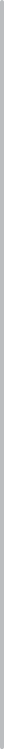 2007 a 2012
Administración anterior
$15'274,301
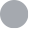 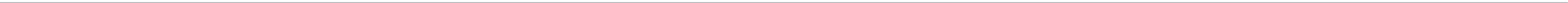 $2'244,694
2013
Organismos sin fusionar
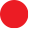 $4'302,223
2014
Proceso de fusión
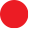 $8'491,063*
2015
IIEG Consolidado
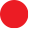 *(Proyección a diciembre 2015)
INGRESOS PROPIOS
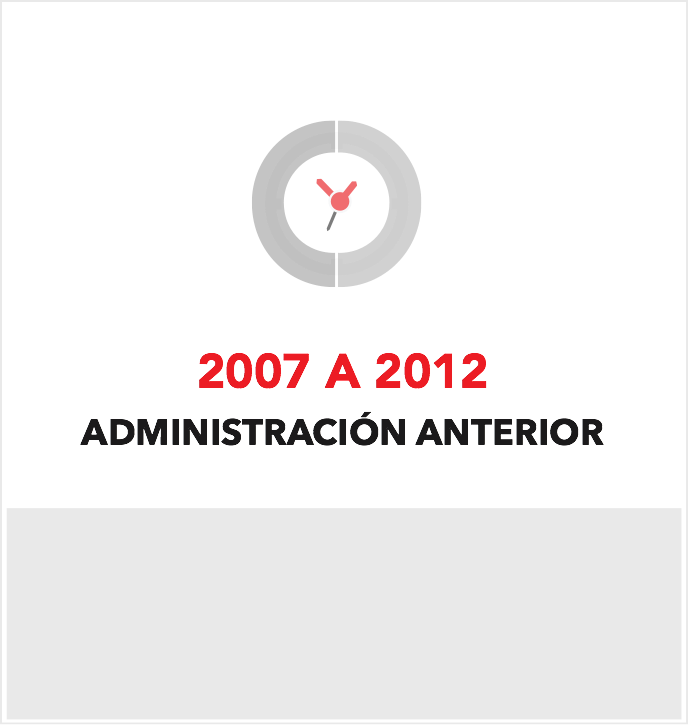 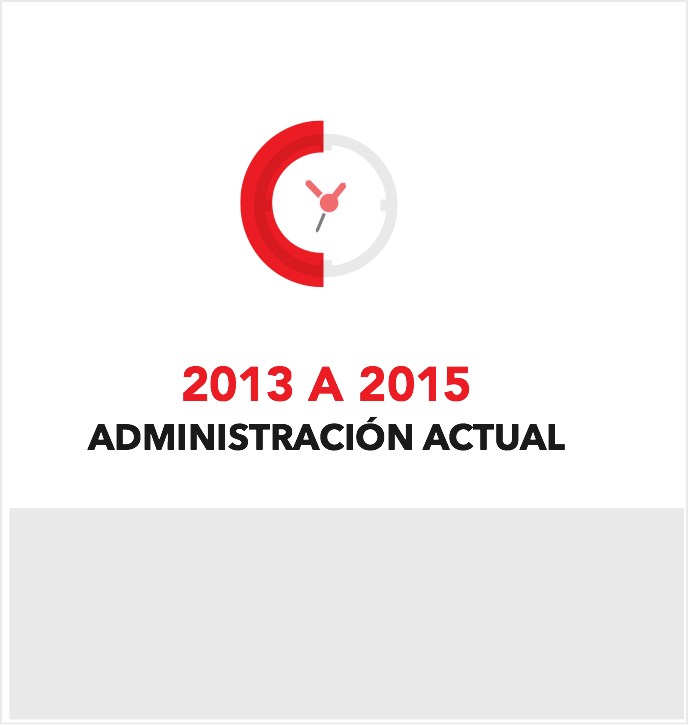 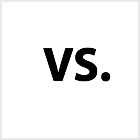 $15’274,301
$15'037,980
INGRESOS PROPIOS
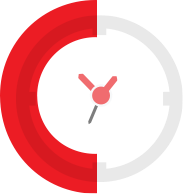 En menos de la mitad de la administración actual se ha ingresado casi el mismo monto que en todo el sexenio pasado.
En 2014 y 2015 prácticamente se duplicaron los montos con respecto a 2013.
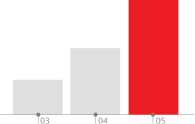 FORTALECIMIENTO DE POLÍTICAS PÚBLICASCON BASE EN EVIDENCIA
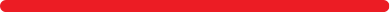 A finales de 2014, el Gobierno de Jalisco, INEGI y Banco Mundial, celebraron un Acuerdo de Cooperación Técnica para mejorar el Sistema de Información Estratégica de Jalisco y sus Municipios, fortalecer las políticas públicas y generar un modelo a replicar en otras entidades.
JALISCO - BANCO MUNDIAL - INEGI
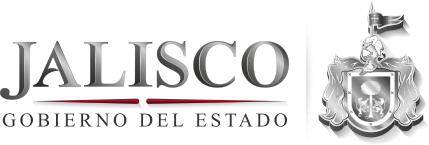 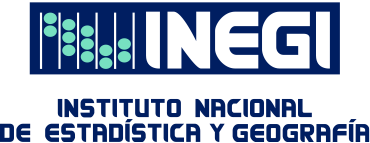 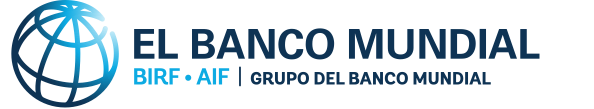 JALISCO - BANCO MUNDIAL - INEGI
EJES DE ACCIÓN
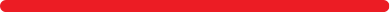 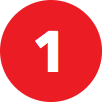 ESTRATEGIA
Diseño de la Estrategia de Desarrollo Estadístico en Jalisco.
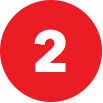 PUESTA EN MARCHA
Preparación para poner en marcha esta estrategia.
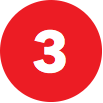 MONITOREO Y EVALUACIÓN
Diseño de un sistema de monitoreo y evaluación estatal.
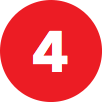 DATOS ABIERTOS
Evaluación del nivel de preparación para impulsar un sistema de datos abiertos.
PROYECTOS INEGI
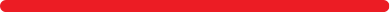 Mediante la iniciativa "Proyectos de Uso de Información", el INEGI documenta prácticas de alto impacto social y económico para impulsar su replica en entidades y municipios.
PROYECTOS INEGI
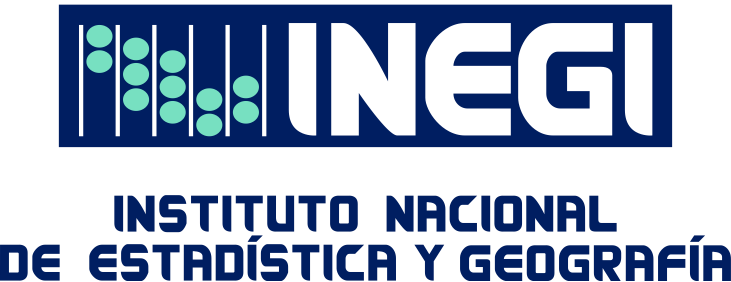 Jalisco, a través del IIEG, es la única entidad que ha desarrollado los 8 Proyectos de Uso de Información sugeridos por el INEGIpara implementarse a nivel estatal.
PROYECTOS INEGI
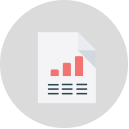 CENTRO DE INFORMACIÓN ESTADÍSTICA Y GEOGRÁFICA
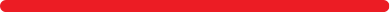 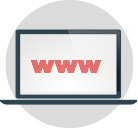 SISTEMA DE CONSULTA DE LOS ESTADOS
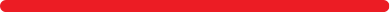 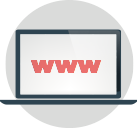 SERVICIO DE INFORMACIÓN GEORREFERENCIADA
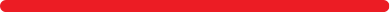 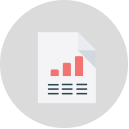 PROYECTOS DE USO DE INFORMACIÓN
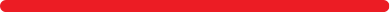 PROYECTOS INEGI
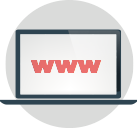 CENTRO DE INFORMACIÓN PARA LA PROMOCIÓN DE INVERSIONES
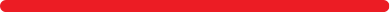 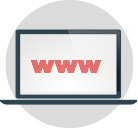 ANÁLISIS DE CLUSTERS ECONÓMICOS
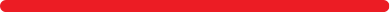 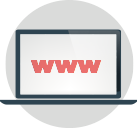 INDICADORES ESTATALES
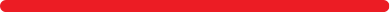 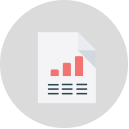 BANCO MUNDIAL
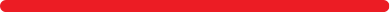 PROYECTOS IIEG
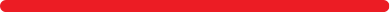 El Instituto ha desarrollado nuevos proyectos conjuntando las fortalezas técnicas de las unidades de información para conseguir resultados de mayor alcance en beneficio de la sociedad.
PROYECTOS RELEVANTES
ECONÓMICO FINANCIEROS
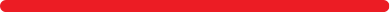 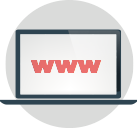 SISTEMA DE INTELIGENCIA COMERCIAL DE EMPRESAS IMMEX
A nivel estatal y nacional.
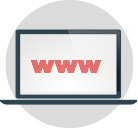 SISTEMA DE INFORMACIÓN Y MONITOREO DE SECTORES ESTRATÉGICOS 
A nivel estatal.
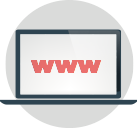 PORTAL EMPLEO JALISCO
Bolsa de trabajo y centro de inteligencia del mercado laboral.
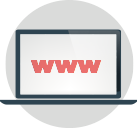 SISTEMA DE INFORMACIÓN DE GESTIÓN GUBERNAMENTAL 
Para la Secretaría de Desarrollo Económico.
PROYECTOS RELEVANTES
ECONÓMICO FINANCIEROS
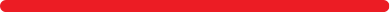 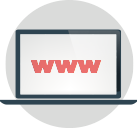 SIMULADOR 
Agenda Única de Competitividad de Jalisco.
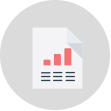 ESTUDIO DE EXPECTATIVAS ECONÓMICAS DEL SECTOR EMPRESARIAL DE JALISCO 
IIEG, EGADE / ITESM y Coparmex.
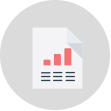 ESTUDIOS DE DERRAMA ECONÓMICA 
Expo Guadalajara.
Canaco.
Fiestas de Octubre.
PROYECTOS RELEVANTES
GEOGRAFÍA Y MEDIO AMBIENTE
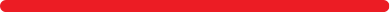 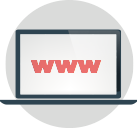 SISTEMA DE INFORMACIÓN GEOGRÁFICA PARA LA MEJORA REGULATORIA Y APERTURA DE NEGOCIOS
Zapotlán el Grande.
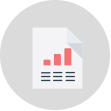 ESTRATEGIA DE DESARROLLO RURAL
Junta Intermunicipal de Medio Ambiente de Sierra Occidental y Costa (JISOC).
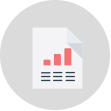 PROGRAMA INTERMUNICIPAL DE MANEJO INTEGRAL DE RESIDUOS SÓLIDOS Y DE MANEJO ESPECIAL
Junta Intermunicipal de Medio Ambiente de Sierra Occidental y Costa (JISOC).
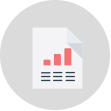 PROYECTO EJECUTIVO Y MANIFESTACIÓN DE IMPACTO AMBIENTAL PARA EL RELLENO SANITARIO 
El Arenal.
PROYECTOS RELEVANTES
GEOGRAFÍA Y MEDIO AMBIENTE
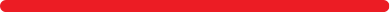 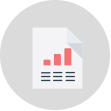 ESTUDIO OCEANOGRÁFICO PARA EL DISEÑO DE LA TOMA MARINA 
Centro de Desarrollo Tecnológico de Especies Marinas.
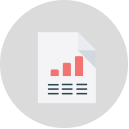 PROGRAMA PARA DETENER Y REVERTIR LA DEFORESTACIÓN Y LA DEGRADACIÓN FORESTAL 
Junta Intermunicipal para el Medio Ambiente de la Costa Sur (JICOSUR).
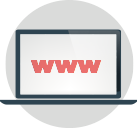 MONITOREO DEL CAMBIO CLIMÁTICO
Interpretación de Chips para el sistema de monitoreo, reporte y verificación en Jalisco.
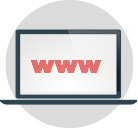 SISTEMA DE INFORMACIÓN DEL BANCO DE PROYECTOS 
A nivel estatal.
PROYECTOS RELEVANTES
SOCIO DEMOGRÁFICOS
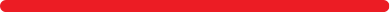 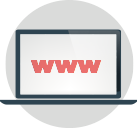 SISTEMA DE CONSULTA DE INFORMACIÓN SOCIODEMOGRÁFICA POR COLONIA
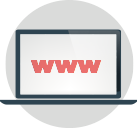 SISTEMA DE CONSULTA INTERACTIVA  SOCIODEMOGRÁFICA
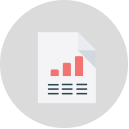 GUADALAJARA INCLUYENTE E INVENTARIO DE INFRAESTRUCTURA PARA LA DISCAPACIDAD
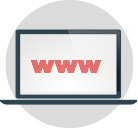 SISTEMA DE VISUALIZACIÓN DE MARGINACIÓN POR COLONIAS
CONSULTAS
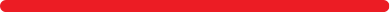 Desde la fusión del IIEG se han registrado más de 3 mil consultas especializadas y más de 63 mil visitas en línea.
CONSULTAS
CONSULTAS EN LÍNEA
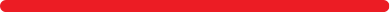 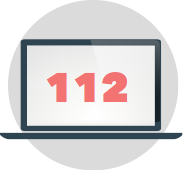 VISITAS AL DÍA
Se registra un promedio de 112 visitas al día en el portal web.
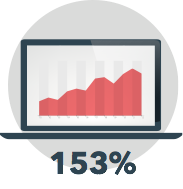 INCREMENTO DE CONSULTAS
En año y medio las consultas se incrementaron 153%; pasaron de 1,493 en marzo de 2014 a 3,787 en septiembre de 2015.
CONSULTAS
CONSULTAS ESPECIALIZADAS
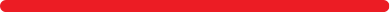 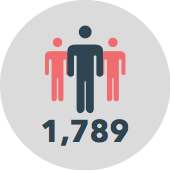 CONSULTAS EN 2014
Se atendieron 1,789 consultas especializadas en el primer año de ejercicio.
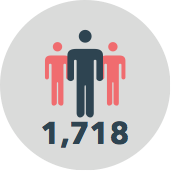 CONSULTAS EN 2015
De enero a septiembre de 2015 se atendieron 1,718 consultas especializadas.
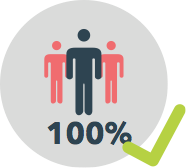 EFECTIVIDAD
Se resuelve el 100% de las consultas especializadas.
OPEN DATA
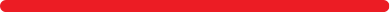 Durante el Campus Party 2015 se presentó el portal datos.jalisco.gob.mx con 104 data sets generados por instituciones gubernamentales, en formatos abiertos para ser usados y redistribuidos de forma libre.
OPEN DATA
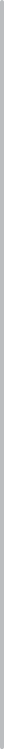 24 JULIO 2015
PRESENTACIÓN DEL PORTAL
datos.jalisco.gob.mx
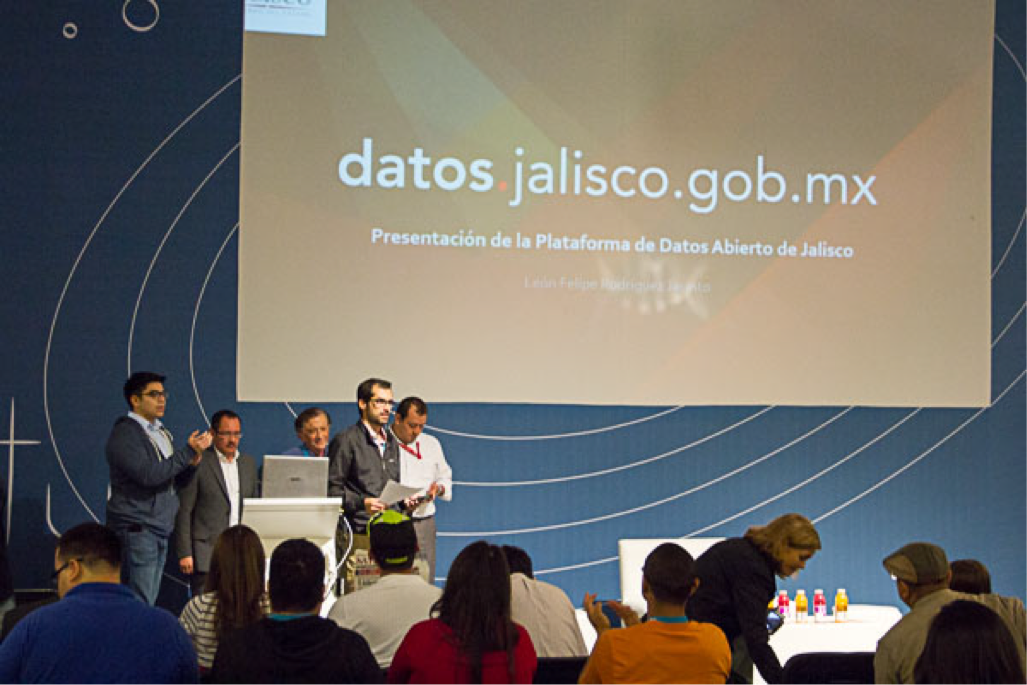 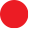 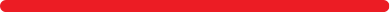 OPEN DATA
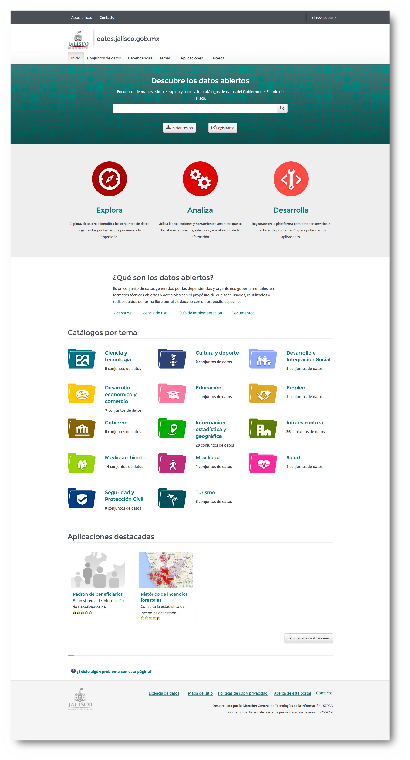 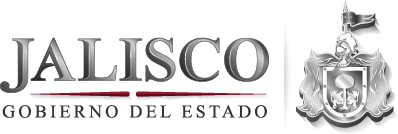 DESARROLLO DEL PORTAL
En coordinación con la Dirección de Tecnologías de Información del Gobierno del Estado.
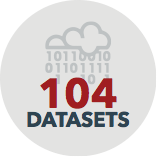 TOTAL
104 data sets liberados en el portal datos.jalisco.gob.mx
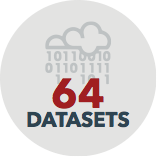 IIEG
64 data sets corresponden a la información liberada por el Instituto.
REPRESENTACIÓN
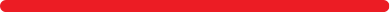 Jalisco es líder en la generación y procesamiento de información. A través del IIEG, se tiene un papel activo dentro del Comité Estatal y el Consejo Consultivo del Sistema Nacional de Información Estadística y Geográfica (SNIEG).
REPRESENTACIÓN
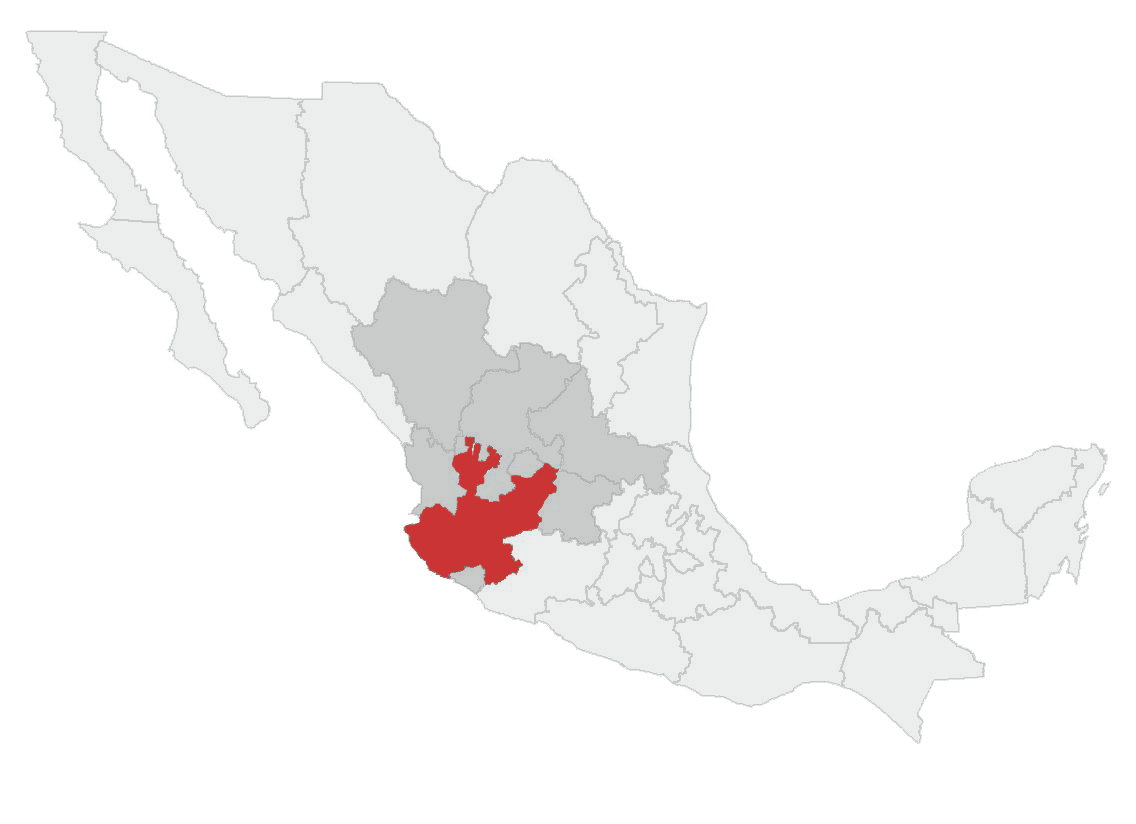 SISTEMA NACIONAL DE INFORMACIÓN
ESTADÍSTICA Y GEOGRÁFICA (SNIEG)
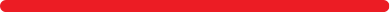 Región Centro Norte.
SNIEG. REGIÓN CENTRO NORTE
El IIEG representa al Gobierno de Jalisco ante la Región Centro Norte del SNIEG.
SNIEG. CONSEJO CONSULTIVO
El IIEG, es representante de la Región Centro Norte ante el propio Consejo Consultivo del SNIEG.
CEIEG
El Director General del Instituto es Presidente Suplente del Comité Estatal de Información Estadística y Geográfica (CEIEG) de Jalisco.
REPRESENTACIÓN
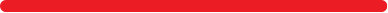 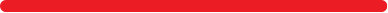 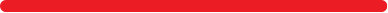 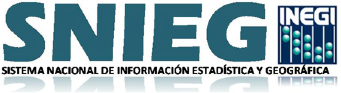 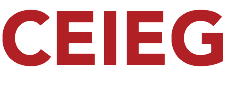 RETOS A FUTURO
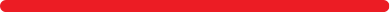 Desde la creación del Instituto hemos afrontado grandes retos, se realizó una reingeniería en la forma de procesar la información y se adquirió nueva infraestructura para cumplir con nuestras funciones.

El trabajo apenas comienza. Será necesario redoblar esfuerzos para incrementar la información de calidad que apoye la toma de decisiones para el bienestar de la ciudadanía.
UNIDAD DE GOBIERNO, SEGURIDAD Y JUSTICIA
Lanzamiento de esta Unidad Estadística.
ACCESIBILIDAD
Ampliar la accesibilidad a otras discapacidades como la visual o auditiva.
ESTANCIAS ACADÉMICAS
Formación de capital humano capacitado en el manejo de la información estadística y geográfica.
DATA CENTER
Obtener los recursos económicos para contar con una infraestructura  tecnológica más robusta.
RETOS A FUTURO
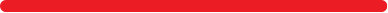 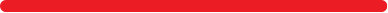 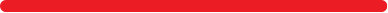 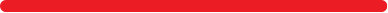 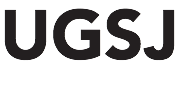 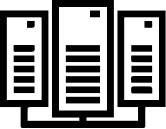 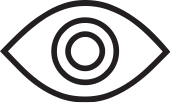 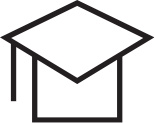 LEY DE INFORMACIÓN
Para incrementar la calidad y la cantidad de información estadística y geográfica de Jalisco.
OPEN DATA
Incrementar la cantidad de data sets disponibles en formato de datos abiertos.
MOVILIDAD
Desincentivar el uso del automóvil con programas como Carpool así como fomentar el uso de transportes alternativos.
RETOS A FUTURO
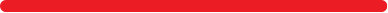 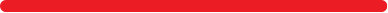 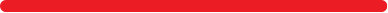 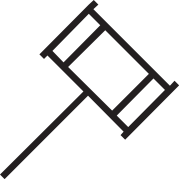 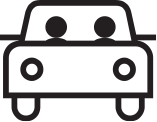 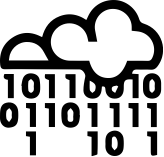 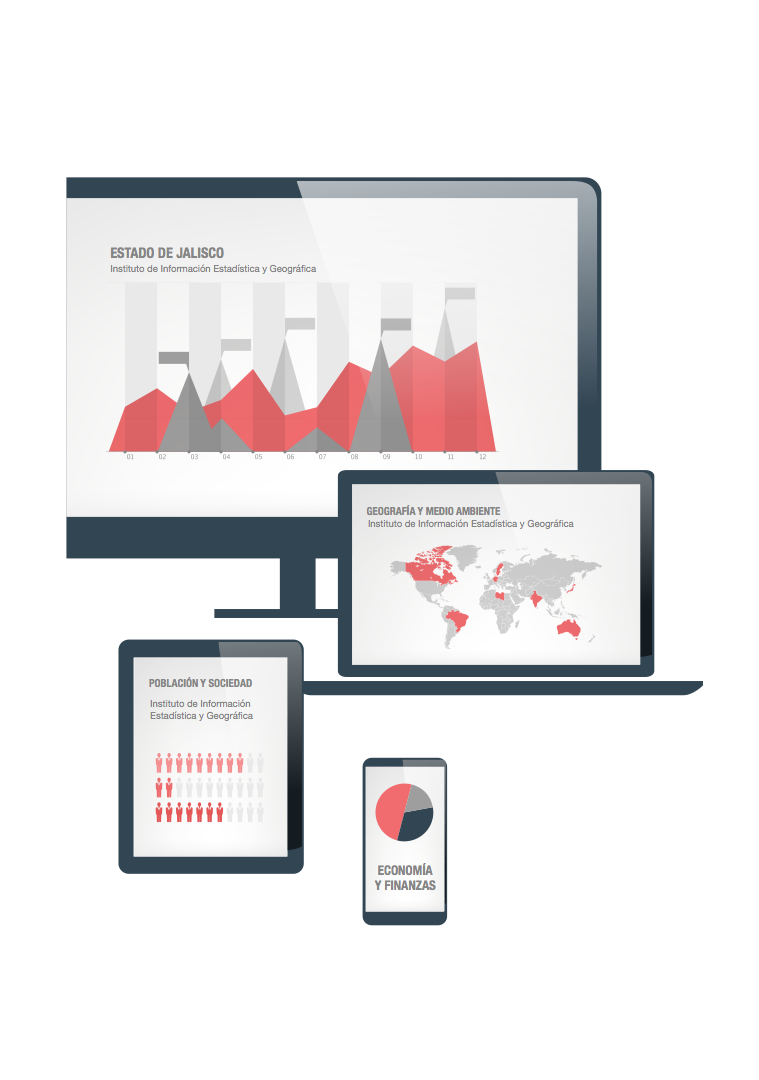 Para conocer más visita nuestro sitio
www.iieg.gob.mx
¡ESTAMOS A UN CLIC DE DISTANCIA!
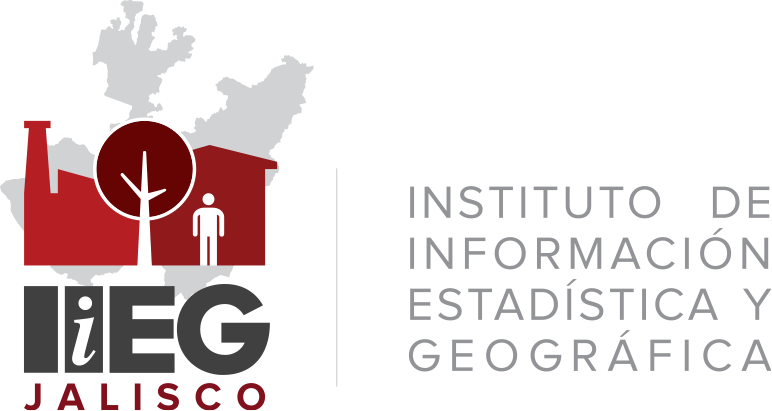 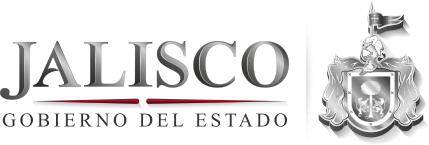 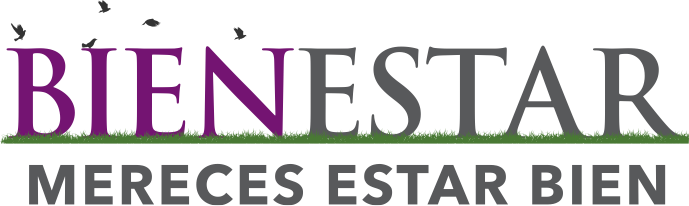